МКДОУ  
«ДС О «Берёзка»
Путешествие в игрушечное царство(на примере магазина «Бегемотик»)
Презентацию подготовила воспитатель: Степанова Л.Ю.
2014 год
[Speaker Notes: У нас открылся магазин. Посмотрите, сколько в нем красивых игрушек! Вы сможете их купить. Но чтобы вам их продали, надо правильно спрашивать и отвечать на вопросы.]
Магазин игрушек «Бегемотик»
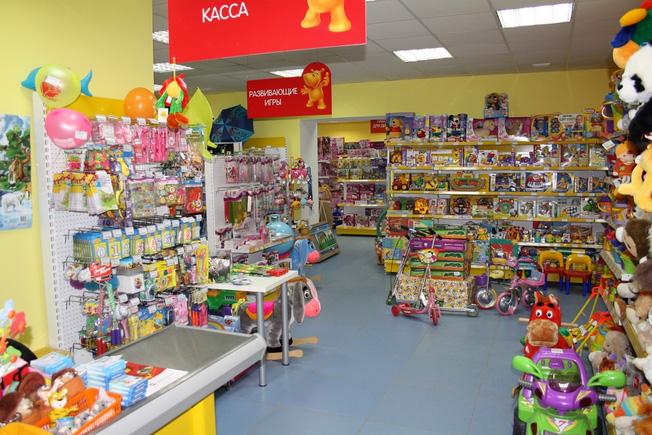 [Speaker Notes: У нас открылся магазин. Посмотрите, сколько в нем красивых игрушек! Вы сможете их купить. Но чтобы вам их продали, надо правильно спрашивать и отвечать на вопросы.]
Все игрушки хороши!
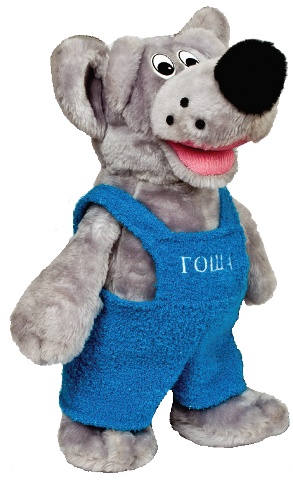 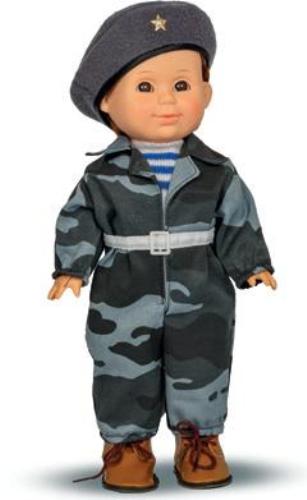 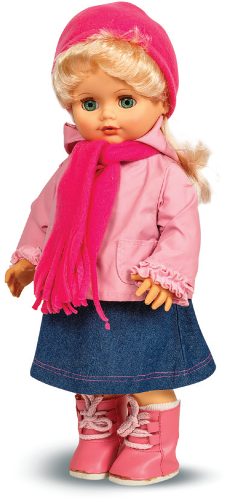 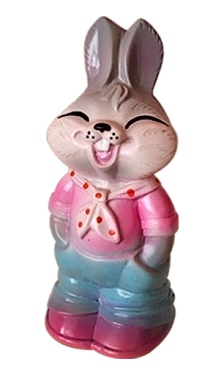 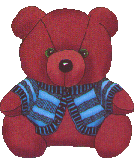 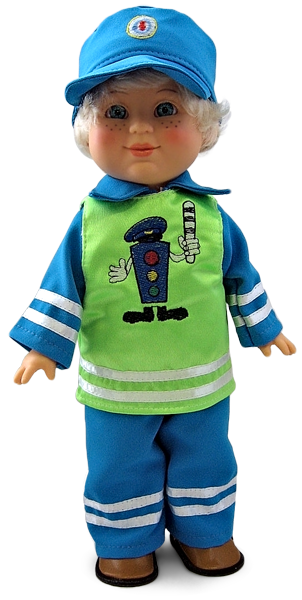 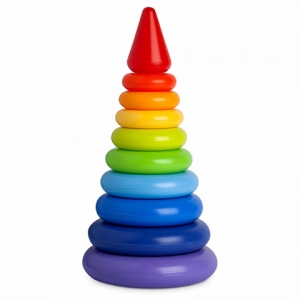 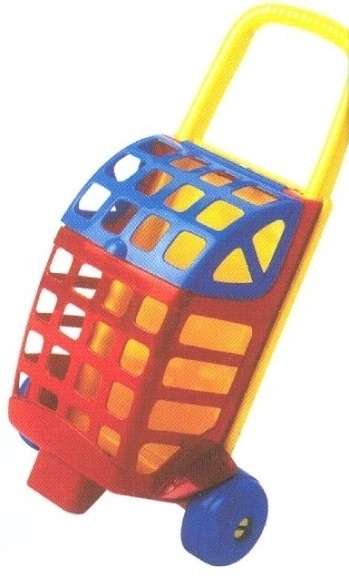 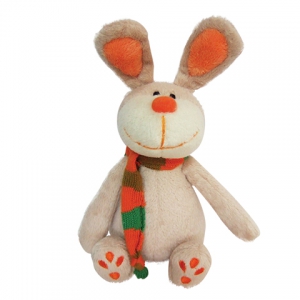 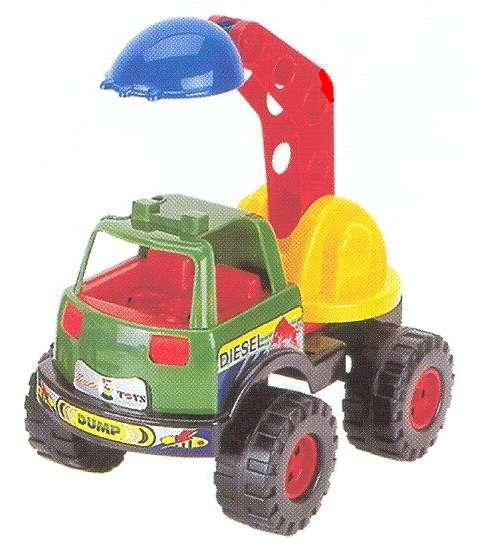 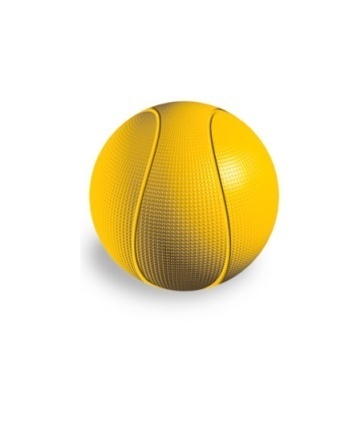 [Speaker Notes: В магазине «Бегемотик»
               Есть отдел игрушек.
               Там и полосатый тигр,
               И котенок плюшевый.

               Пирамидки в ряд стоят,
               Куклы в разных платьицах,
               Неваляшки не лежат,
               И Петрушки дразнятся.

               Все игрушки хороши!
               Выбирай, что хочешь
               Без игрушек малышам
               Грустно было б очень.]
Продавец продает игрушки
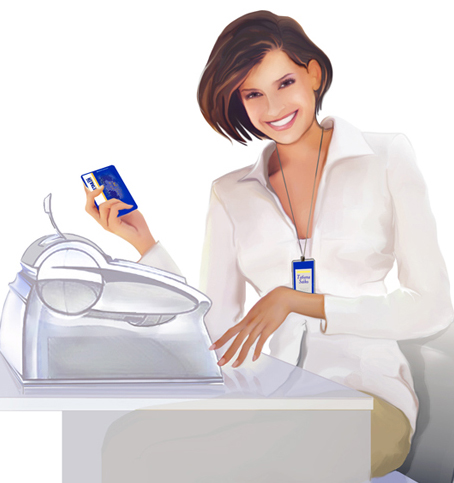 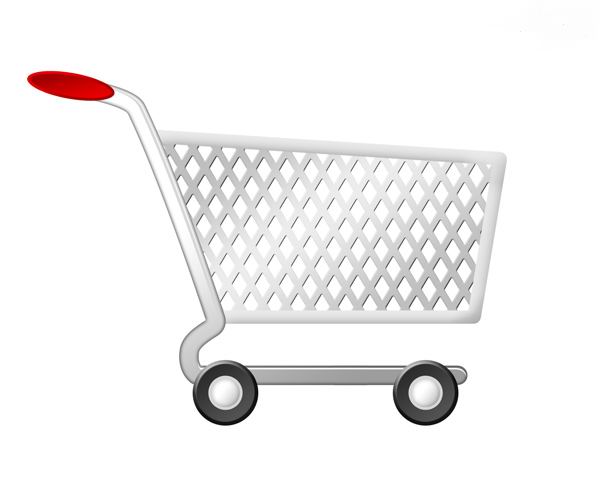 [Speaker Notes: В магазине вас встретит приветливый и внимательный продавец. 
Для удобства продавцы предлагают покупателям корзинку или тележку для покупок.]
«
Покупатели  покупают  игрушки
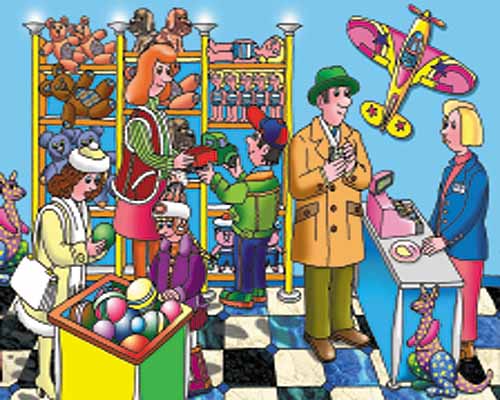 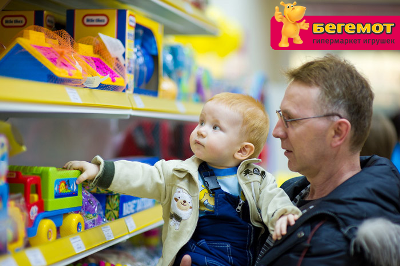 [Speaker Notes: Покупатель: «Я хочу купить мяч. Сколько он стоит?»
Продавец: «Пятнадцать рублей». 
Покупатель идет в кассу,- «Получите пятнадцать рублей». 
Кассир: «Возьмите чек».
Покупатель : «Спасибо!»]
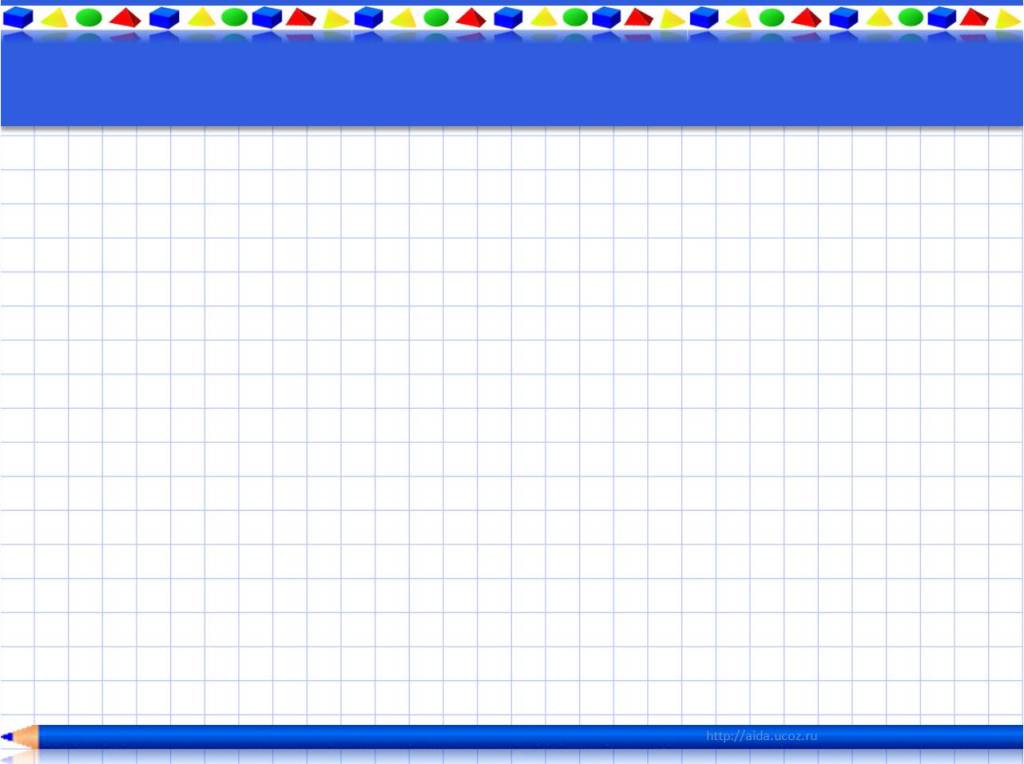 Мальчики любят  играть 
 с этими игрушками
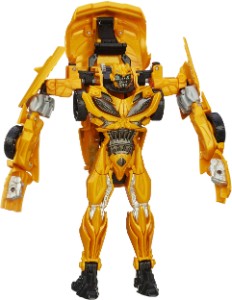 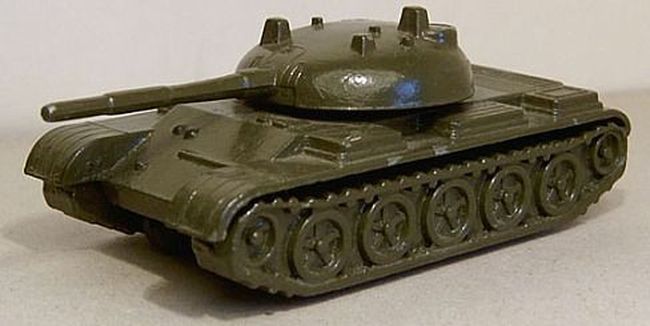 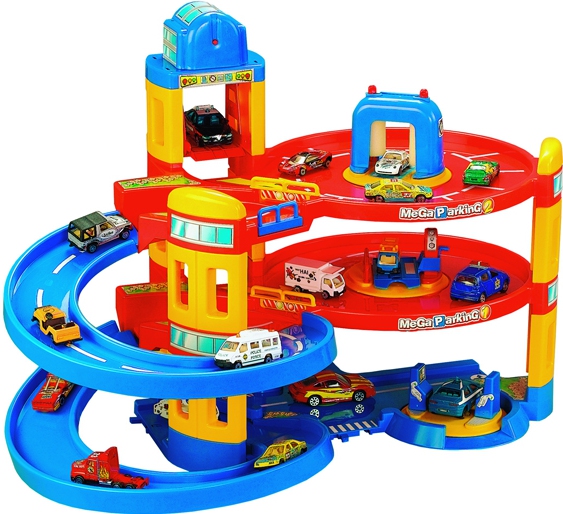 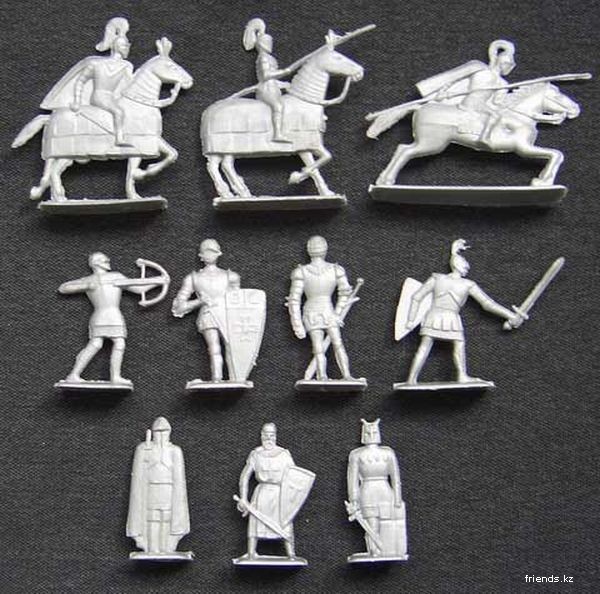 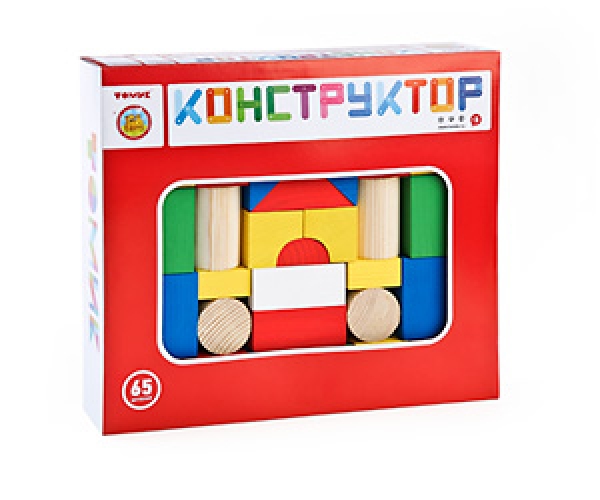 [Speaker Notes: Назовите, с какими игрушками любят играть мальчики?]
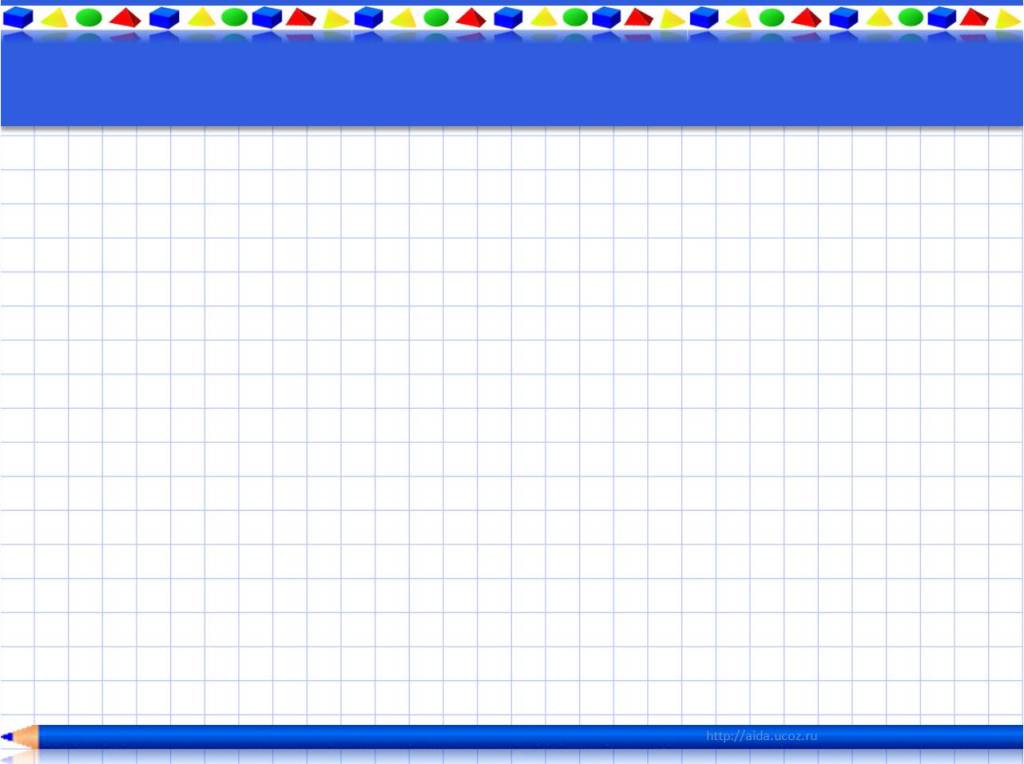 Девочки любят играть с другими игрушками
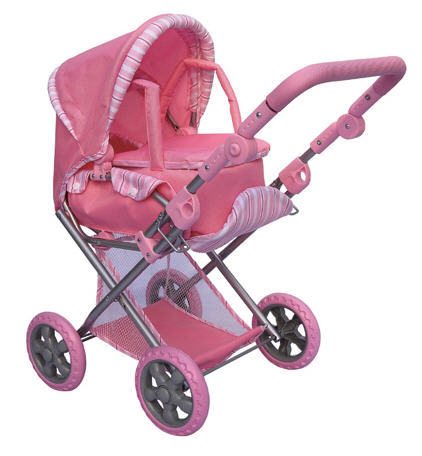 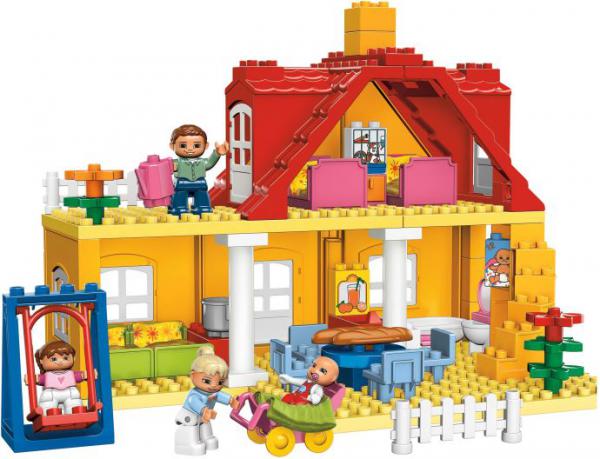 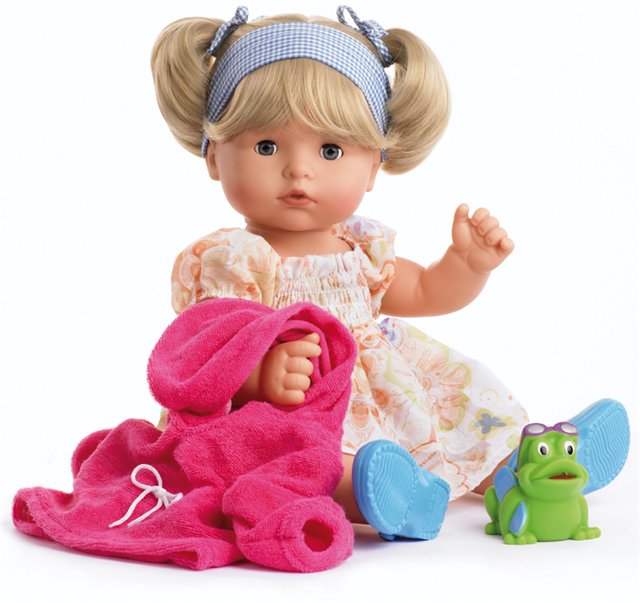 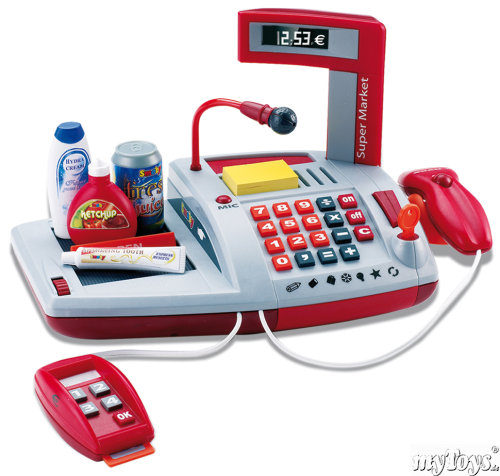 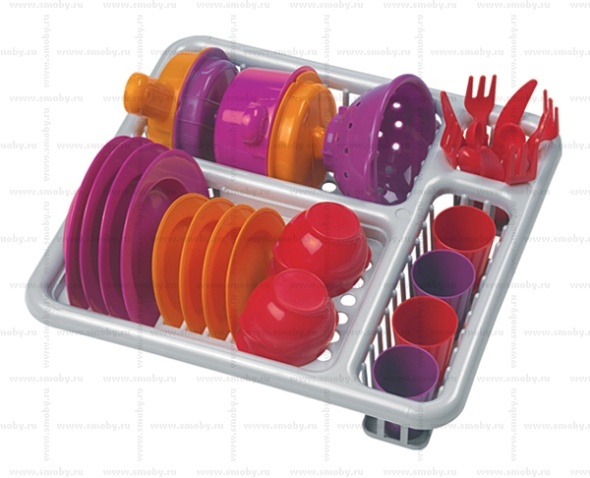 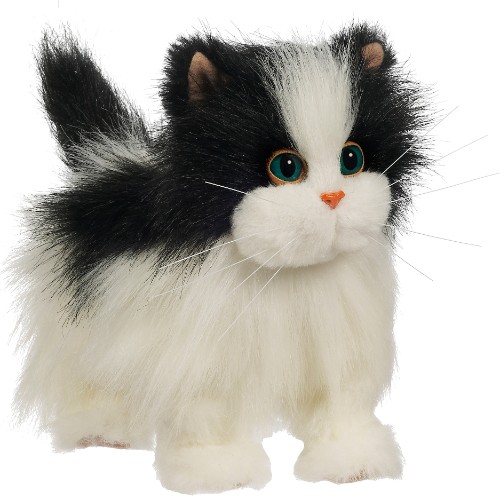 [Speaker Notes: Назовите, с какими игрушками любят играть девочки?]
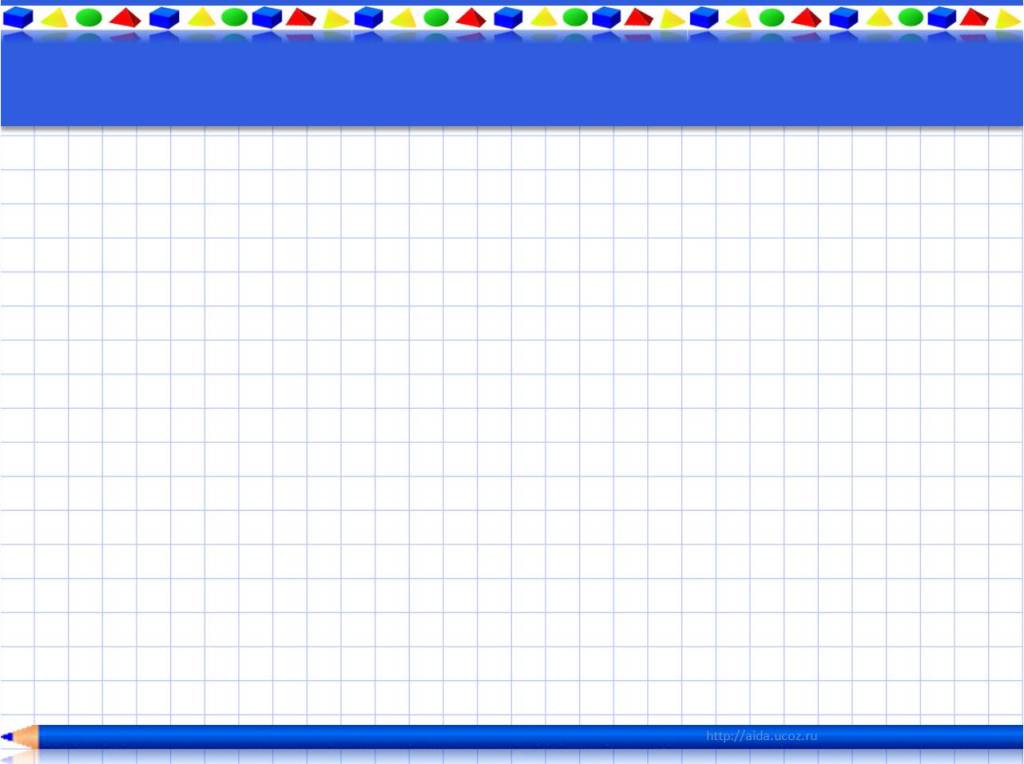 Игра на внимание
 «Какой игрушки не хватает?»
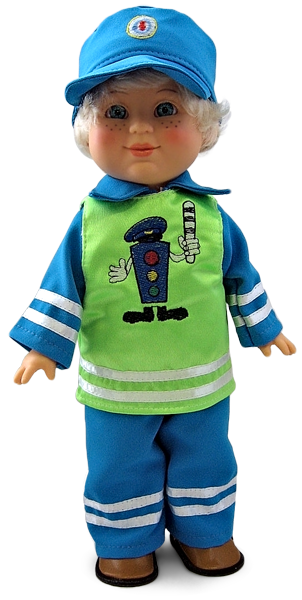 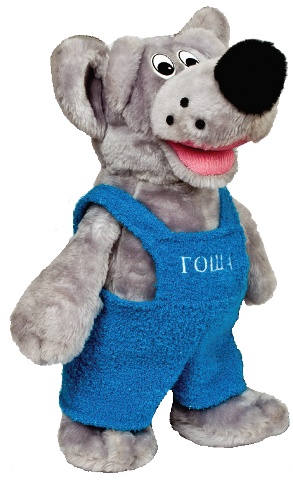 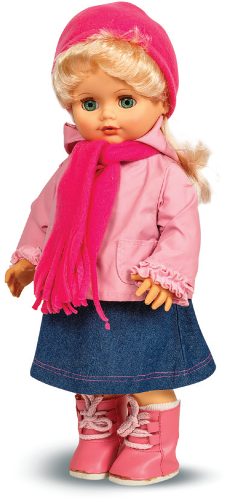 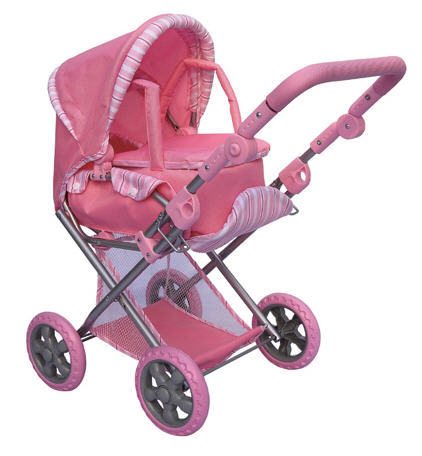 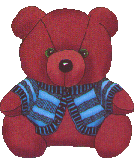 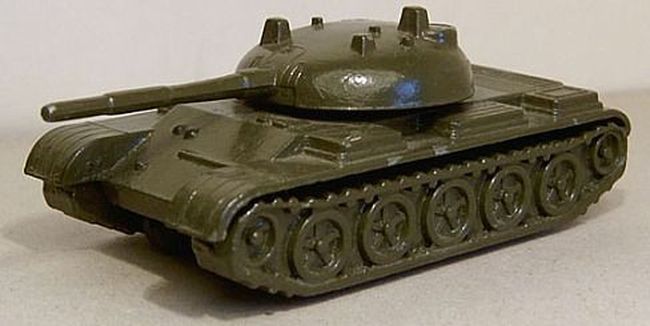 [Speaker Notes: Дети, запомнили игрушки? Раз, два, три – смотри!]
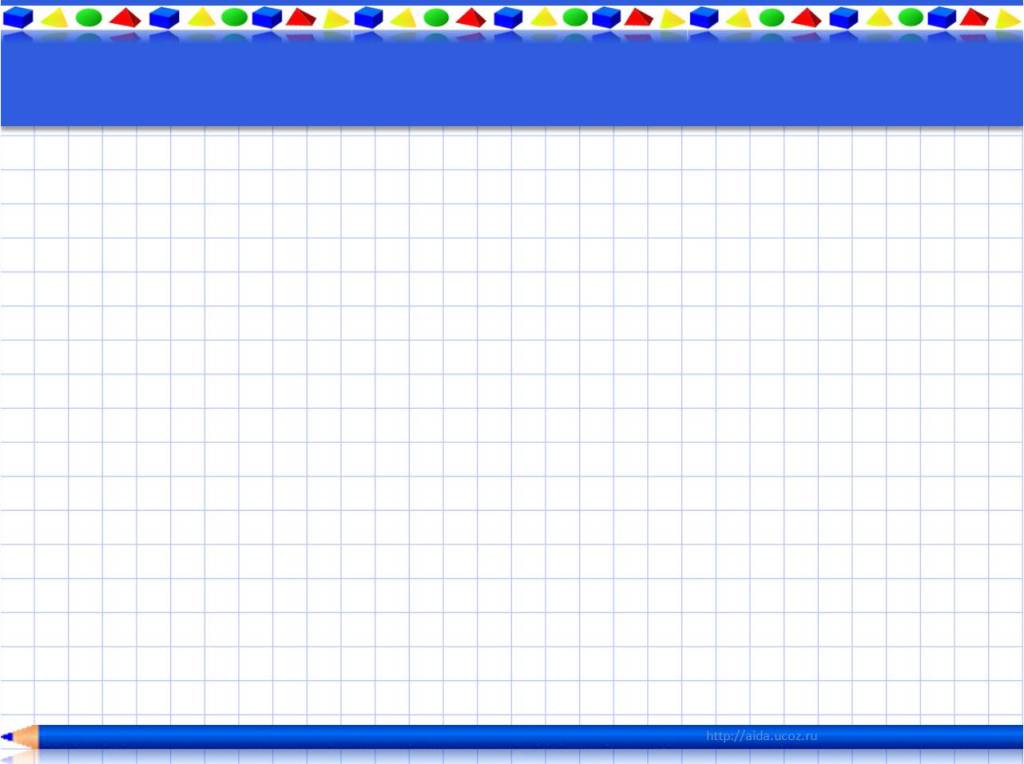 Игра на внимание
 «Какой игрушки не хватает?»
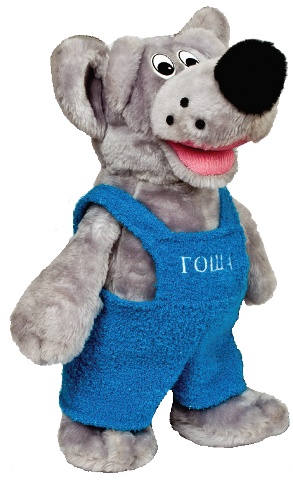 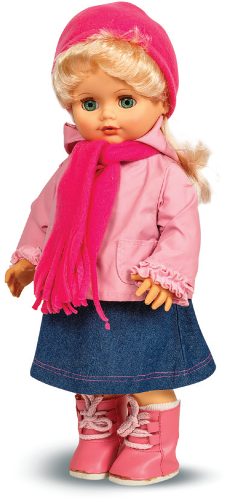 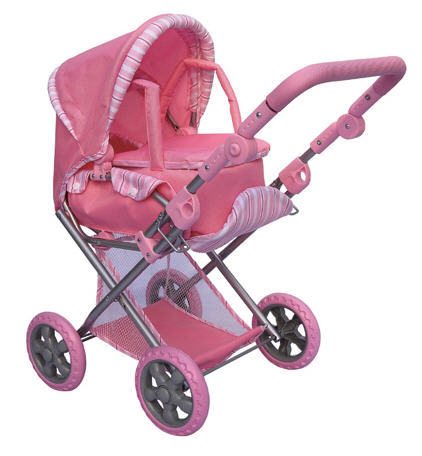 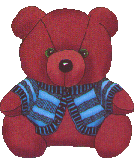 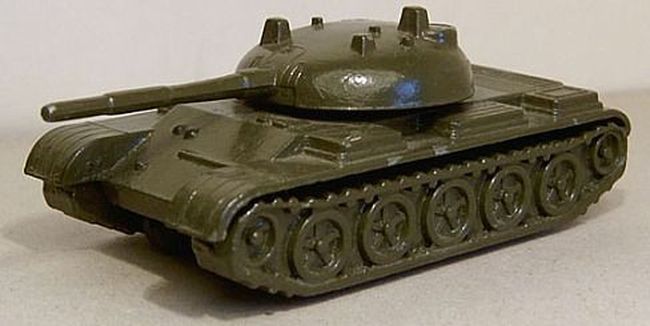 [Speaker Notes: Какой игрушки не хватает? (куклы в полицейской форме)]
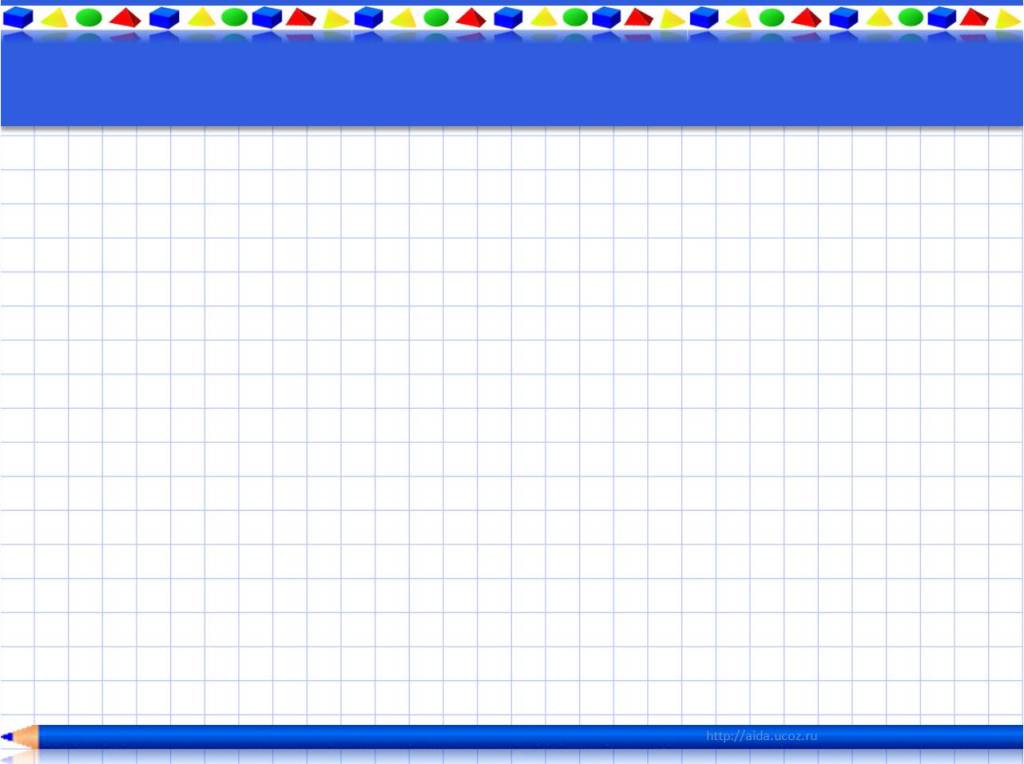 Игра на внимание
 «Какой игрушки не хватает?»
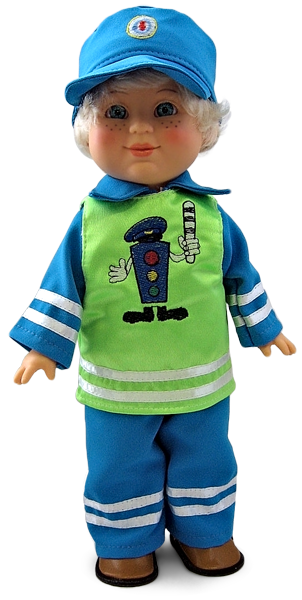 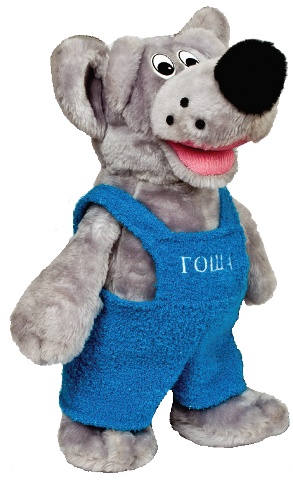 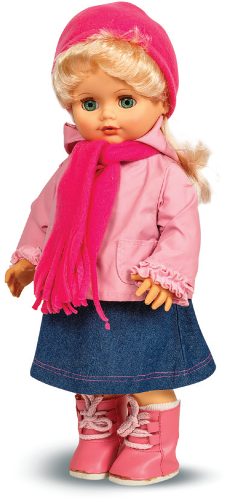 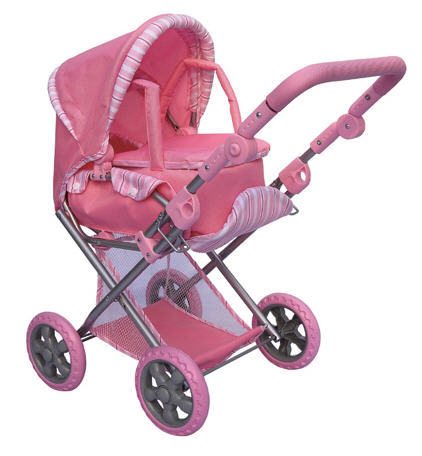 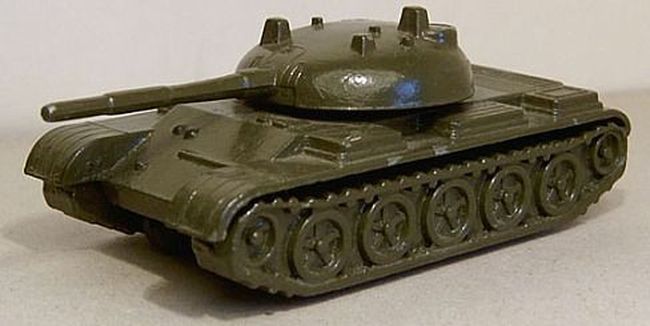 [Speaker Notes: Какой игрушки не хватает? (медвежонка)]
Как называется магазин, где продают игрушки?
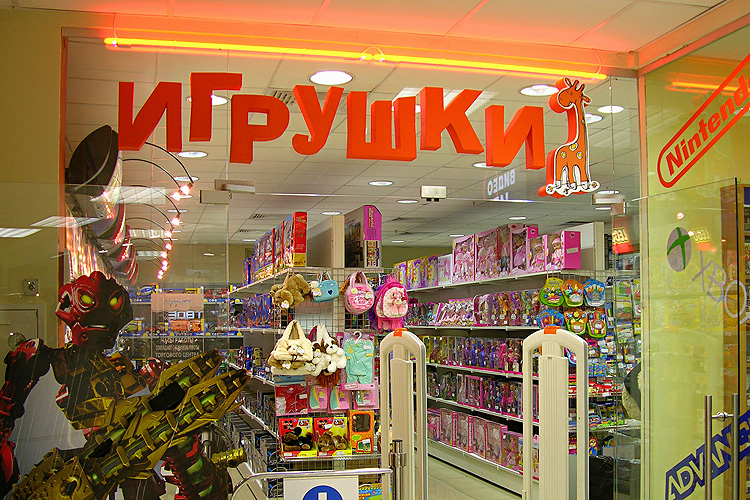 Скажем всем игрушкам :
«До свидания!»
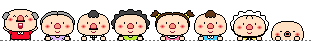